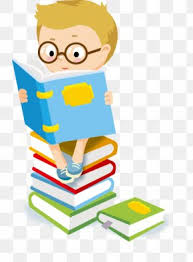 OKUL ÖNCESİ ESER LİSTESİ

365 Gün Öykü Kitabı (53 Kitap)

Eğitime Erken Eğitimle Başla: EÇE Projesi Kapsamında Hazırlanan Öykü Kitapları (36 Kitap)

Eğitimde Birlikteyiz: Engelli Olan Çocuklar İçin Kapsayıcı Erken Çocukluk Eğitimi Projesi Kapsamında Hazırlanan Öykü Kitapları (36 Kitap) 

Demokrasi: Gelecek Bizim Öykü Kitapları (5 Kitap)
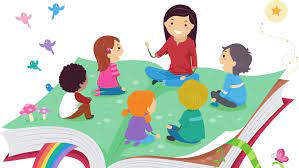